مهارت نه گفتن
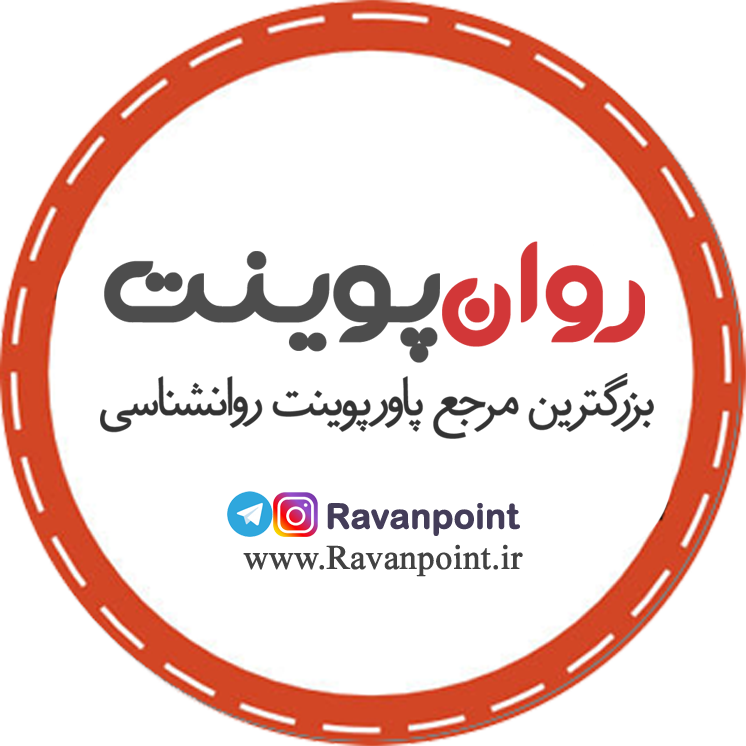 جرات ورزی
جرأت‌ورزي يکي از مهم‌‌‌ترين مهارت‌هاي زندگي است که به افزايش اعتماد به نفس خودمان و جلب احترام ديگران منجر مي‌شود.
خيلي از آدم‌ها در رويارويي با مشکلات زندگي ناتوان‌اند و در مقابل، عدة ديگري مي‌توانند از اين مشکلات به آساني عبور کنند و به کساني تبديل شوند که ما به آن‌ها مي‌گوييم آدم‌هاي موفق.
آیا جرات ورزی قابل آموزش است؟؟؟!!!
روان‌شناسان با بررسي زندگي همين آدم‌ها به فرايندهاي مشابهي دست پيدا کردند تحت عنوان «راهبردهاي مقابله‌اي» و مشاهده کردند که اين راهبردها يک ويژگي مهم دارند:
مي‌شود آن‌ها را آموزش داد
مهارت نه گفتن   یا  جرات ورزی
يکي از جذاب‌ترين و کاراترين مهارت‌هاي مقابله‌اي، جرأت‌ورزي است. جرأت‌ورزي ترجمة کلمة انگليسي Assertiveness است. متأسفانه اين کلمه در زبان فارسي و در کتاب‌هاي مختلف، به شکل‌هاي مختلفي آمده است: جرأت‌ورزي، جرأت‌مندي، ابراز وجود، قاطعيت و... بعضي‌ها هم خودشان را راحت کرده‌اند و گفته‌اند: «مهارت نه گفتن». به نظر مي‌رسد جرأت‌ورزي، بهتر ابعاد اين مهارت را منتقل مي‌کند.
جرات ورزی چیست ؟؟
جرأت‌ورزي توانايي ابراز خود و احقاق حقوق خود بدون تجاوز به حقوق ديگران است. عمل به شيوة جرأت‌ورزانه به شما اجازه مي‌دهد تا اعتماد به نفس را در خود حس كنيد و موجب برانگيختن حس احترام دوستان و آشنايان شويد.
جرأت‌مندي امكان دستيابي به روابط صادقانه را افزايش مي‌دهد و به شما كمك مي‌كند تا دربارة خودتان احساس بهتري داشته باشيد و بر موقعيت‌هاي روزمره، تسلط بيشتري پيدا کنيد. جرأت‌ورزي رابطة تنگاتنگي دارد با حقوقي که ما به‌عنوان يک فرد براي خودمان در نظر مي‌گيريم
من حق دارم که ......
من حق دارم به ديگران بگويم دوست دارم با من چگونه رفتار شود.
من حق دارم بگويم «نه»، «من نمي‌دانم»، «من نمي‌فهمم» يا حتي «من اهميت نمي‌دهم» و البته حق دارم قبل از ابراز آن‌ها زماني براي فکر کردن در موردشان داشته باشم.
من حق دارم از ديگران درخواست اطلاعات يا كمك کنم بدون اين كه به خاطر نيازهاي خود دستخوش احساسات منفي شوم 
من حق دارم افکارم را تغيير دهم، اشتباه کنم و گاه غيرمنطقي عمل کنم و البته پيامدهاي آن عمل را كاملا مي‌پذيرم.
من حق دارم خودم را دوست بدارم، هر چند مي‌دانم كامل نيستم و گاهي كارها را پايين‌تر از حد توانايي كامل خود انجام مي‌دهم.
من حق دارم روابط مثبت و رضايت‌بخش برقرار کنم. روابطي كه در آن احساس آرامش کنم و آزادم صادقانه احساسم را بيان کنم و حق دارم روابط خود را اگر نيازهايم را برآورده نسازد، تغيير يا خاتمه دهم.
من حق دارم که ...
من حق دارم زندگي خود را به هر شيو‌ه‌اي كه خودم مي‌خواهم تغيير و تحول دهم.
من حق دارم مسؤول مشکلات ديگران نباشم.
من حق دارم انتخاب‌هاي خاص خودم را داشته باشم و دليلي براي توجيه همة آن‌ها به ديگران وجود ندارد.
جرأ‌ت‌ها و آدم‌ها
با کمي آسان‌گيري مي‌توانيم بگوييم آدم‌ها در مورد ابراز حقوقشان در روابط اجتماعي چهار دسته‌اند:
1- منفعل
اين آدم‌ها معمولا سبک ارتباطي منفعلانه‌اي دارند. اگر بخواهيم کلمة صريح‌تري به جاي صفت اين افراد بگذاريم «بي‌جرأت» بهترين گزينه است. ما در ظاهر اين افراد را فروتن، صبور، از خود گذشته و مهربان مي‌بينيم اما آن‌ها به خاطر اين که به ديگران اجازه مي‌دهند به راحتي حقوق و احساساتشان را ناديده بگيرند، هميشه در درون خود ناراحت‌اند و با خودشان کلنجار مي‌روند.
2- پرخاشگر
آن‌قدر اين آدم‌هاي دور و بر ما زيادند که شايد نيازي به توضيح اين سبک ارتباطي نباشد. اين افراد جرأت‌مندي را با خشونت اشتباه گرفته‌اند. آن‌ها حقوق خود را به قيمت ناديده گرفتن حقوق ديگران به دست مي‌آورند.
پرخاشگر‌ها با منفعل‌ها يک زوج مکمل ناعادلانه را تشکيل مي‌دهند.
3 ـ پرخاشگر منفعل:
اين دسته جالب‌ترين و البته غيرقابل تحمل‌ترين سبک ارتباطي را دارند. اين افراد به دلايل مختلف ممکن است احساس خشم يا خصومت نسبت به ديگران را تجربه کنند، اما نه توانايي بيان آن را دارند و نه مي‌توانند اين احساس‌ها را تحمل کنند.
آن‌ها شيوه‌اي غيرمستقيم و انحرافي را براي خالي کردن خشم خود برمي‌گزينند. لج کردن، کم کاري، با استفاده از هيجان‌هاي تأثيرگذار (مثلا گريه يا قهر) باج‌گيري کردن و جابه‌جا کردن خشم به اشيا مثلا پنچر کردن ماشين از شيوه‌هاي شيطنت‌آميزي است که اين افراد به کار مي‌برند.
بعضي مي‌گويند اين سبک تا حدي ناخودآگاه و خودکار به کار برده مي‌شود. البته وقتي اين کارها تکرار شوند و نتيجه ‌بخش باشند بعيد هم نيست که اتوماتيک شوند.
کارمندي که کار ده دقيقه‌اي شما را به خاطر احساس خشم از ارباب رجوع‌هاي ديگر يا رئيس توي دوساعت انجام مي‌دهد، نمونة يک فرد پرخاشگر منفعل است.
4 ـ جرأت‌ورز:
همان‌طور که گفتيم جرأت‌ورزي، توانايي ابراز خود و احقاق حقوق خود بدون تجاوز به حقوق ديگران است. افراد جرأت‌ورز بدون اين که پرخاشگري کنند و يا از راه‌هاي غيرمستقيم ابراز هيجان‌ها استفاده کنند به حقوق خودشان دست مي‌يابند.
آن‌ها افکار و احساسات خودشان را خود انگيخته و صريح بيان مي‌کنند. اين آدم‌ها در عين حال افرادي مورداعتماد، پذيرا و شنونده نيز هستند. آن‌ها اگر با شما مخالف باشند بدون اين‌که بي‌احترامي‌ کنند نظرشان را مي‌گويند.
جرأت‌ورزي به چه درد مي‌خورد؟
حتما بارها اتفاق افتاده است که توي موقعيتي قرار بگيريد که از شما درخواستي شود که با آن موافق نيستيد. دوستي شما را براي تجارت شبکه‌اي پرزنت مي‌کند، کسي از شما مي‌خواهد الکل يا موادمخدر مصرف کنيد و يا فردي از جنس مخالف از شما تقاضاي ازدواج مي‌کند.
جرأت‌ورزي به شما کمک مي‌کند که معقولانه اين تقاضاها را رد کنيد.
علاوه بر اين جرأت‌ورزي در موقعيت‌هاي زير هم به دردتان مي‌خورد:
1ـ تقاضاي معقول از ديگران    2ـ برخورد درست با مخالفت ديگران 3ـ جلوگيري از تعارضات پرخاشگرانة غيرضروري 4ـ اعلام موضع خود در تصميم‌هاي جمعي    5-جرأت‌ورزي در سه حرکت
براي ورود به دنياي آدم‌هاي جرأت‌ورز لااقل بايد از سه مرحلة زير عبور کنيد:
پيش از اعلام موضع
اعلام موضع با جمله سه بخشي
اعلام موضع در شرايط خاص
پيش از اعلام موضع
1ـ ابتدا از موضع خود مطمئن شويد، يعني مشخص كنيد كه مي‌خواهيد بگوييد بله يا خير. اگر مطمئن نيستيد، بگوييد كه براي پاسخ دادن بايد كمي فكر كنيد. به شخص مقابل بگوييد كه بداند چه زماني پاسخ خواهيد گفت.
2ـ اگر شما كاملا متوجه نشده‌ايد كه فرد مقابل از شما چه تقاضايي دارد، از او توضيح روشني بخواهيد
اعلام موضع با جمله سه بخشي
1ـ بخش همدلانه يا بازخورد مثبت: اين بخش که با کلمة «من» شروع مي‌شود فضا را دوستانه مي‌کند و از پرخاشگرانه بودن جمله‌تان جلوگيري مي‌کند. همچنين طرف مقابل معمولا مي‌فهمد که شما علت درخواست و مشکل او را درک کرده‌ايد: «من مي‌دونم که تو واکمن من رو لازم داري...»
2ـ بخش استدلالي: در اين بخش دليل يا دلايل تصميم خودمان را اعلام مي‌کنيم. اين دلايل بايد تا حد ممکن کوتاه، واضح و روشن باشند. يادتان باشد آوردن دليل اضافي به ضرر خودتان تمام مي‌شود: «اما چون تصميم گرفتم واکمنم رو به کسي قرض ندهم/ يا/ چون در طول روز به واکمنم احتياج پيدا مي‌کنم...» 
3ـ بخش قاطع اعلام تصميم: خيلي‌ها به اين بخش نمي‌رسند و به همين خاطر جملة ناتمام‌شان موجب مي‌شود طرف مقابل سوء استفاده کند و سکوت در اين بخش را دليل بر رضايت بگيرد. در اين بخش ما تصميممان را بدون تعارف اعلام مي‌کنيم: «واکمنم رو به‌ات نمي‌‌دم.»
اعلام موضع در شرايط خاص
اگر طرف خيلي سمج بود مي‌توانيد از تکنيک‌هاي خاص استفاده کنيد:
1ـ سي‌دي خش‌دار:
2ـ قاطعيت پيش‌رونده
3ـ خلع سلاح:
4ـ خود را به خنگي زدن
5 ـ عوض کردن موضوع صحبت:
1ـ سي‌دي خش‌دار:
در اين تکنيک که به آن «صفحة خط افتاده» هم مي‌گويند ما دقيقا مثل يک سي‌دي آسيب ديده مرتب يک جمله را بي‌کم و زياد تکرار مي‌کنيم.
اين جمله در ابتدا همان بخش دوم و سوم مرحله قبل است و بعد مي‌توانيد فقط به بخش آخر اکتفا کنيد. يادتان باشد که شما هيچ چيزي نمي‌شنويد. شما يک سي‌دي خش‌دار هستيد که هيچ استدلالي را نمي‌شنويد. زبان بدن شما بايد قاطعانه و بدون تغيير باشد.
شما اگر جاي طرف مقابل باشيد، از اين همه تکرار خسته نمي‌شويد؟ خب، هدف ما هم همين است
2ـ قاطعيت پيش‌رونده
: شما مي‌توانيد از يک جملة سه بخشي محترمانه شروع کنيد و در صورت ادامه، مرتب زبان بدن و لحن و محتواي جمله‌تان را قاطعانه‌تر کنيد و اگر جواب نداد محيط را ترک کنيد. اين تکنيک براي ايستادگي در مقابل دعوت به سيگار و مشروب و موادمخدر توصيه مي‌شود. به اين روش جرأت‌مندي فزاينده هم گفته مي‌شود
3ـ خلع سلاح:
همان‌طور که گفتيم افراد پرخاشگر با برچسب زدن و جريحه‌دار کردن احساساتتان مي‌خواهند به هدفشان برسند. شما بعد از به کار بردن جملة سه بخشي در مقابل اين افراد معمولا مي‌شنويد: «خيلي خودخواهي»
بهترين راه در مقابل اين افراد اين است که بگوييد «اگه اين کار خودخواهيه آره من خودخواه‌ام» و او سلاحش را از دست داده است! البته يادتان باشد حتما مطمئن باشيد طرف مي‌خواهد سوء استفاده کند.
4ـ خود را به خنگي زدن
: اين تکنيک در مقابل انتقادهاي زياده از حد کاربرد دارد. در مقابل اين موقعيت خود را به خنگي بزنيد. مثلا اگر کسي به نحوة کار کردن شما ايرادي غير منطقي گرفت و گفت «تو کار خودتو بلد نيستي» مي‌توانيد زبان بدن ساده‌لوحانه به خودتان بگيريد، يک لبخند احمقانه بزنيد و بگوييد: «آره اتفاقا خودمم فکر مي‌کنم کارمو بلد نيستم!»
5 ـ عوض کردن موضوع صحبت:
وقتي شما با چند بار گفتن جملة سه بخشي نتيجه نگرفته‌ايد موضوع صحبت را عوض کنيد.
Conditions o use
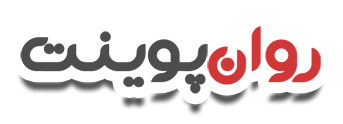 دانلود رایگان پاورپوینت های روانشناسی


© Copyright Ravanpoint.ir
http://www.ravanpoint.ir

Contact: info@ravanpoint.ir